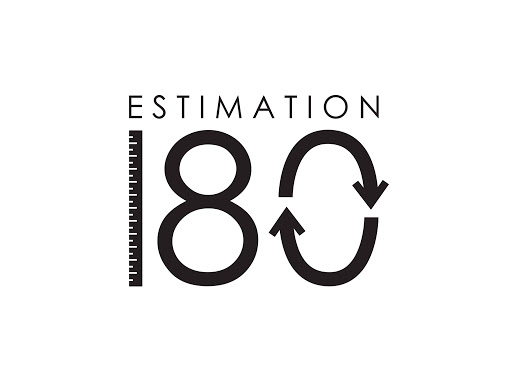 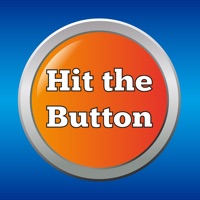 Starters
Today’s estimation.

https://estimation180.com/day-137/
Use yesterday’s answer and knowledge to help you make a prediction today.
You can get within 200 miles.
Use Hit the Button to practise times tables and division skills.


https://www.topmarks.co.uk/maths-games/hit-the-button
Problems of the day
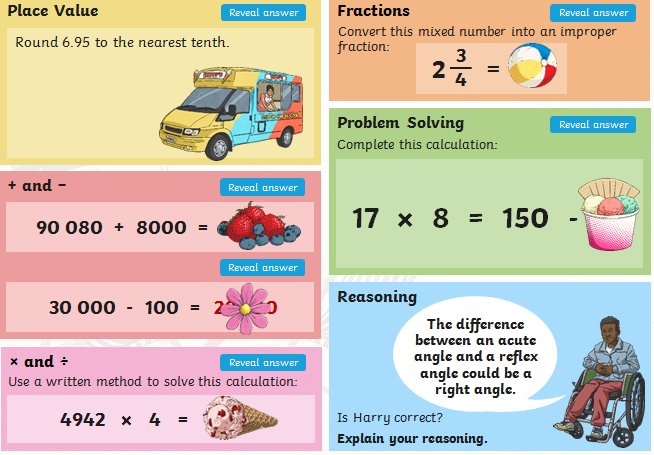 Answers to Problems of the Day
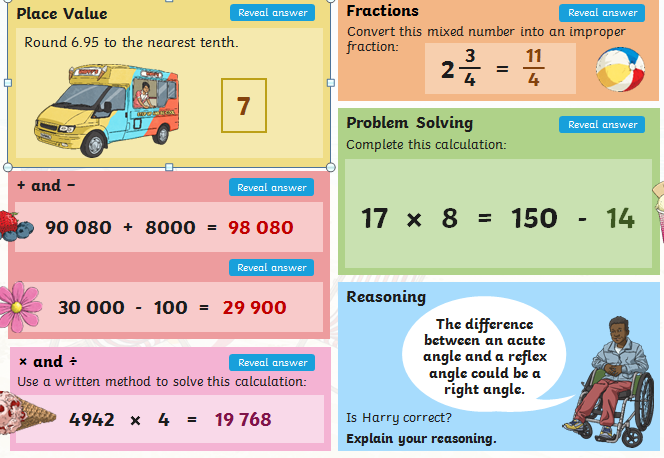 Today we will be looking at Converting units of time.  You will find the video in SUMMER TERM –Week 12 (w/c 13th July). It is lesson 3.
https://whiterosemaths.com/homelearning/year-5/
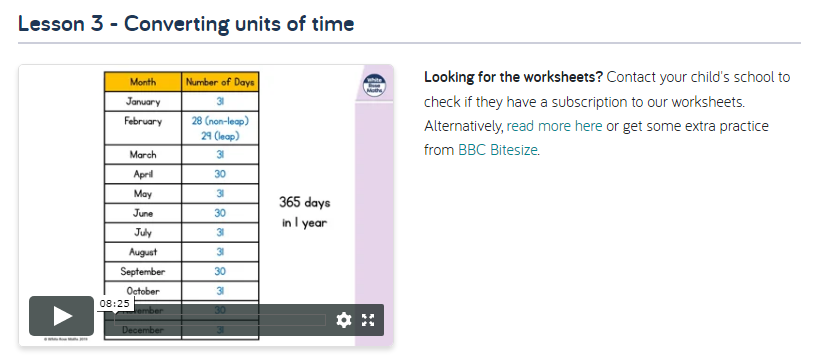 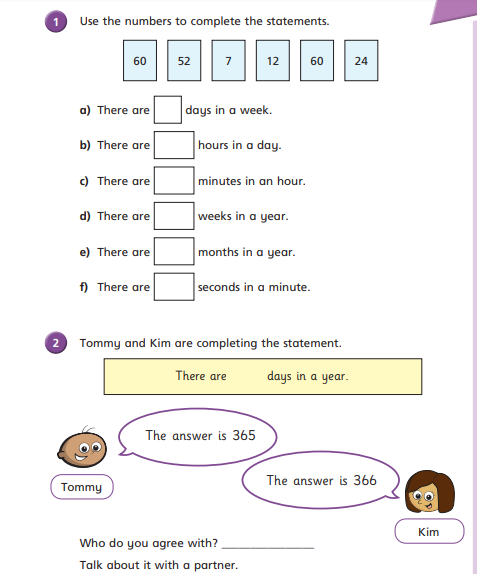 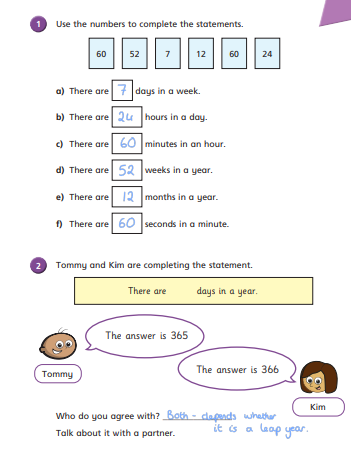 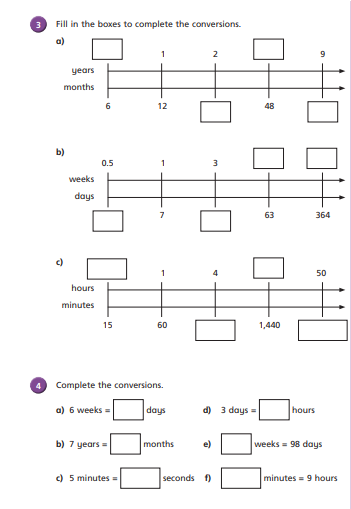 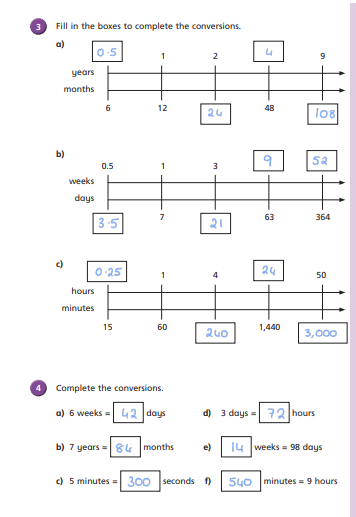 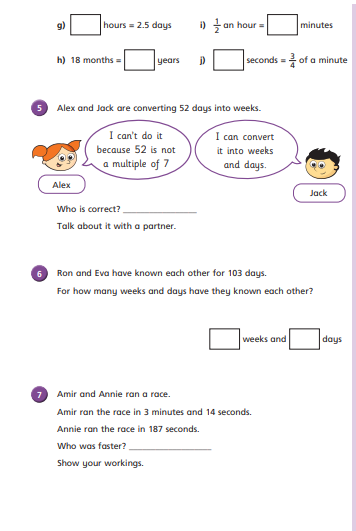 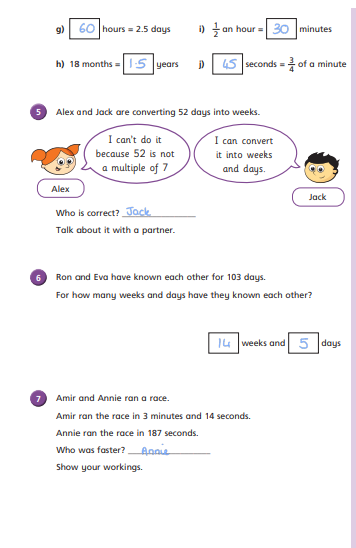 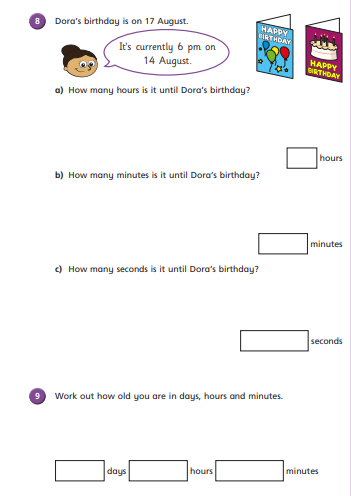 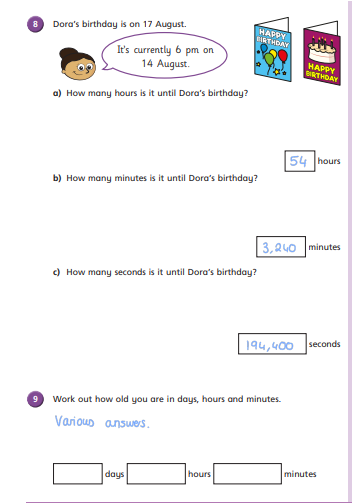